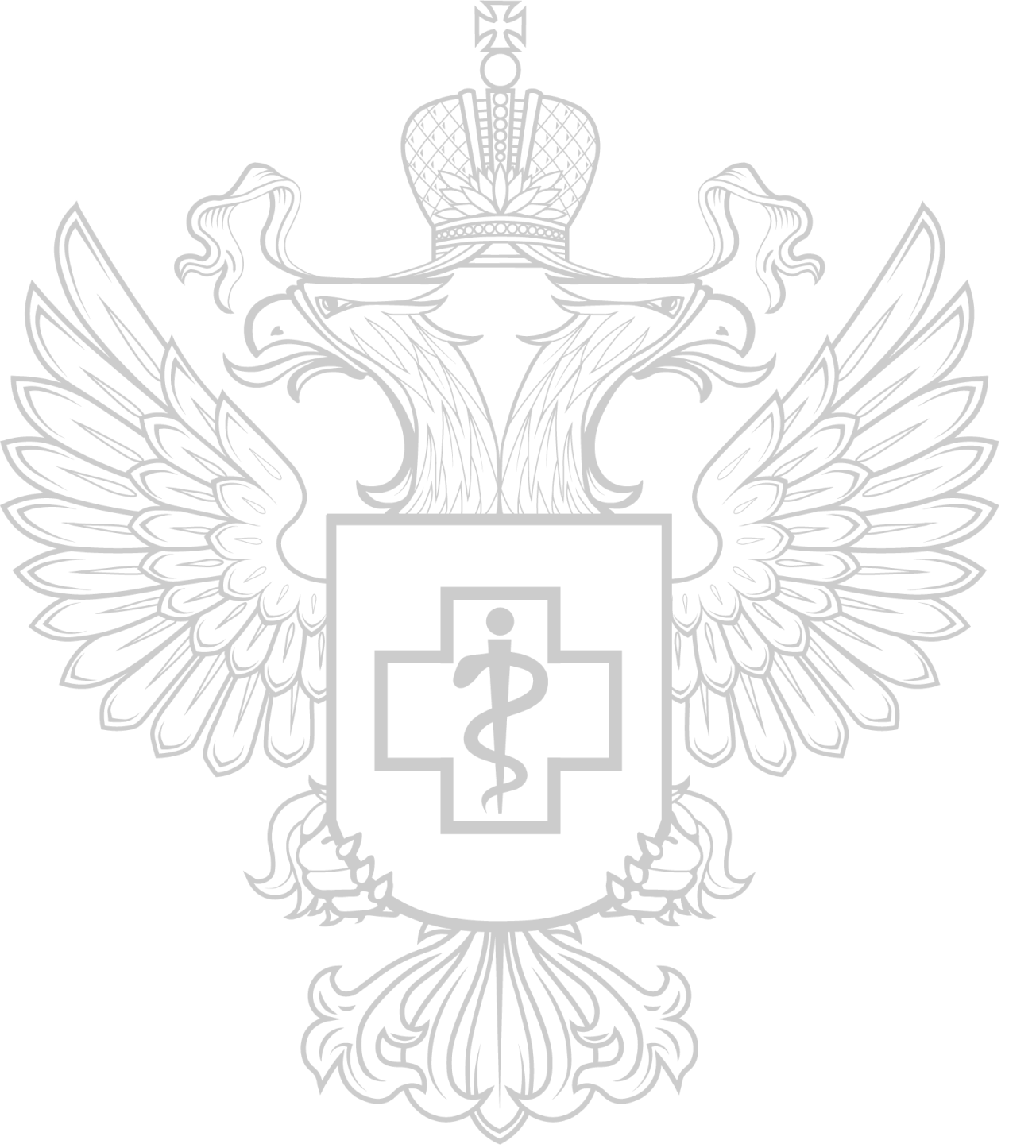 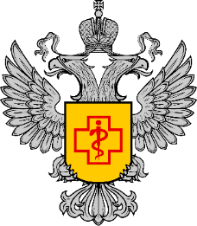 ФЕДЕРАЛЬНОЕ БЮДЖЕТНОЕ УЧРЕЖДЕНИЕ ЗДРАВООХРАНЕНИЯ «ЦЕНТР ГИГИЕНЫ И ЭПИДЕМИОЛОГИИ В ТЮМЕНСКОЙ ОБЛАСТИ»
Обзор внесенных изменений в сфере защиты прав потребителей за 2023 году
г.Тюмень, 2024 год
УТВЕРЖДЕН ПЕРЕЧЕНЬ ИНДИКАТОРОВ РИСКА НАРУШЕНИЯ ОБЯЗАТЕЛЬНЫХ ТРЕБОВАНИЙ ПРИ ОСУЩЕСТВЛЕНИИ ФЕДЕРАЛЬНОГО ГОСУДАРСТВЕННОГО КОНТРОЛЯ (НАДЗОРА) В ОБЛАСТИ ЗАЩИТЫ ПРАВ ПОТРЕБИТЕЛЕЙ (ПРИКАЗ Роспотребнадзора от 14 сентября 2023 г. N 635)
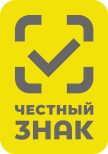 34 индикатора                      

Индикаторы связаны с обязательной маркировкой товаров с помощью системы «Честный знак»

В случае выявления индикаторов риска Роспотребнадзор может провести внеплановые контрольно-надзорные мероприятия по согласованию с органами прокуратуры.
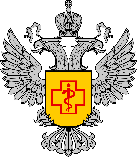 Этапы внедрения маркировки товаров в системе «Честный знак» в 2023 г.:
Пиво и слабоалкогольные напитки:

c 1 марта 2023 года – обязательная регистрация в системе маркировки
c 1 апреля 2023 года – маркировка пива и слабоалкогольных напитков, упакованных в кеги
С 1 октября 2023 года - маркировка пива и слабоалкогольных напитков, упакованных в стеклянную и полимерную упаковку

Безалкогольные напитки и квас в стеклянной и полимерной потребительской упаковке:

С 1 декабря 2023 года -  старт маркировки

Упакованная вода

С 1 марта 2023 года передача сведений в систему маркировки о розничной реализации маркированной воды для всех участников оборота
С 1 сентября 2023 года обязательная маркировка для категории «детская вода»
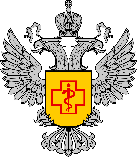 Медицинские изделия  

С 1 сентября 2023 года старт обязательной регистрации отдельных видов медицинских изделий.
С 1 октября 2023 года маркировка обязательна для категории обеззараживателей — очистителей воздуха, обуви ортопедической и вкладных корригирующих элементов для обуви ортопедической.

Жидкости для электронных сигарет

С 1 марта 2023 года обязательная регистрация продавцов в системе ЧЗ.
С 1 апреля 2023 года предоставление информацию в ЧЗ о движении продукции и ее выводе из оборота.
С 1 декабря 2023 года - запрет на продажу немаркированных товаров.

Никотинсодержащая продукция

С 1 октября 2023 года запрещен оборот немаркированной продукции.
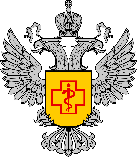 В КоАП РФ добавили меры административной ответственности
- за недобросовестный отказ в рассмотрении требований потребителя, связанных с нарушением его прав, либо уклонение от рассмотрения в установленном законом порядке от таких требований (п. 4.1 ст. 14.8) предусмотрены штрафные санкции:
для должностных лиц — от 15 000 до 30 000 рублей;
для юридических лиц — от 100 000 до 300 000 рублей.
- за навязывание потребителю дополнительных товаров (работ, услуг) за отдельную плату путём предложения потребителю до заключения договора о приобретении основных товаров приобрести дополнительные товары или заключить иные договоры (п. 2.1 ст. 14.8):
для должностных лиц — от 2 000 до 4 000 рублей;
для юридических лиц — от 20 000 до 40 000 рублей.
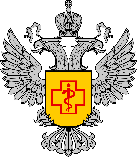